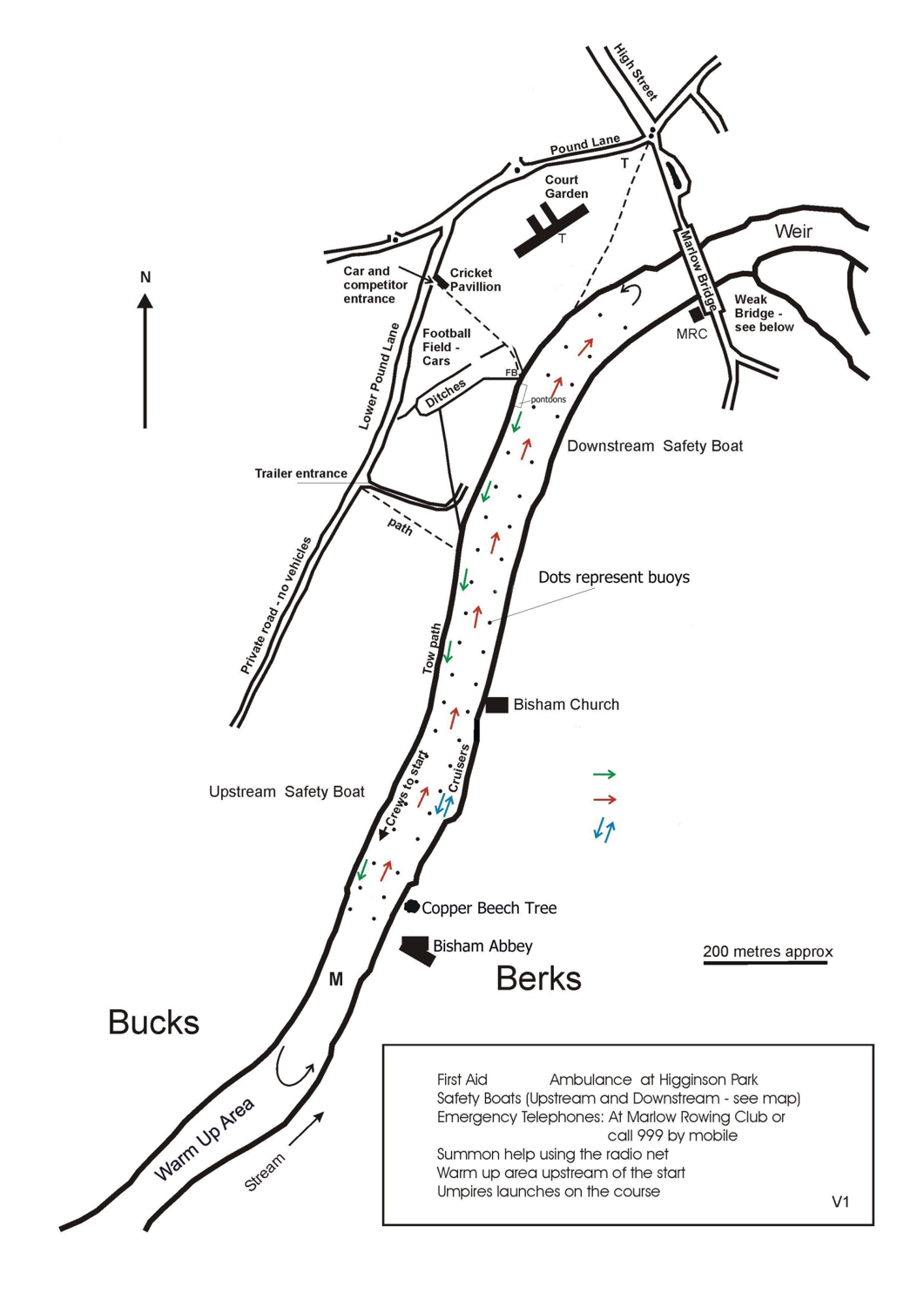 Marlow Mini-regatta
15 June 2024
Course Map
U
RC
R
Turn at
YELLOW buoy
Finish
FB	Footbridge
M	Marshall
	Registration
RC	Race Control
U	Umpires
	First Aid
	Drop Off Point
	Regatta Enclosure
R
Adaptive
Start
Crews proceeding to the start

Crews Racing

Navigation Channel
Start
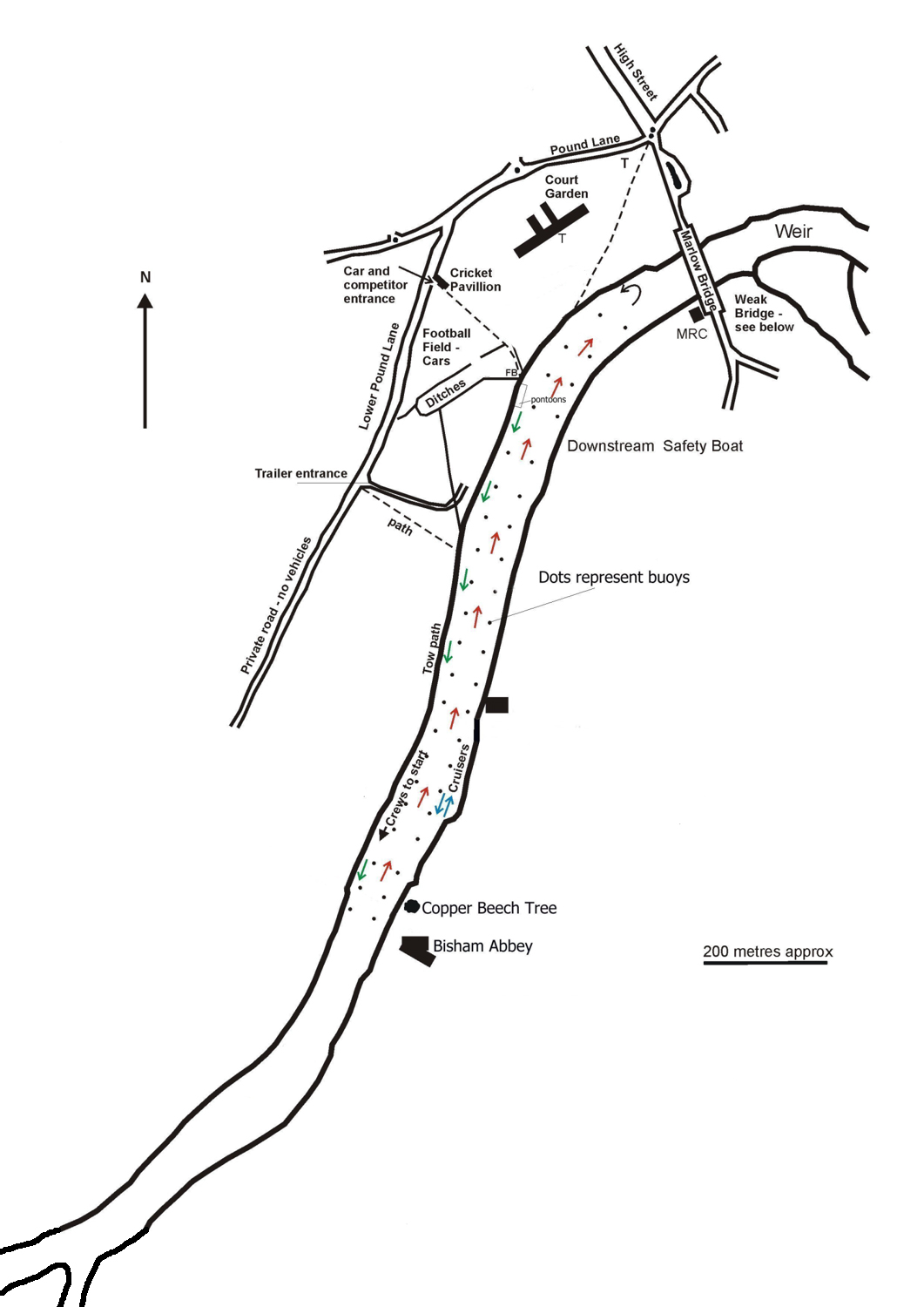 Marlow Mini-regatta
15 June 2024
Course Map
START AREA DETAIL
Bisham Church
Bucks
UPSTREAM SAFETY LAUNCH
Start
Align
Pick-up
Marshall Area
Bisham Abbey
Sailing School
Berks
Warm-up
WARNING
 Navigation Channel MUST be kept clear
Crews racing
Crews heading to the start